[ CSI 과학수사대 ]
심리분석 
- 거짓말 탐지기 -
실험목표
거짓말 탐지기를 이용한 과학수사에 대해 이해하고, CSI 과학수사대가 되어   직접 제작한 거짓말탐지기로 범인을 찾아봅시다.
실험 준비물
거짓말 탐지기, CSI 과학수사대 도안, CSI 작품도안 
    *** 풀,가위,필기도구,물기
과학수사 – 모든 범죄는 흔적을 남긴다.
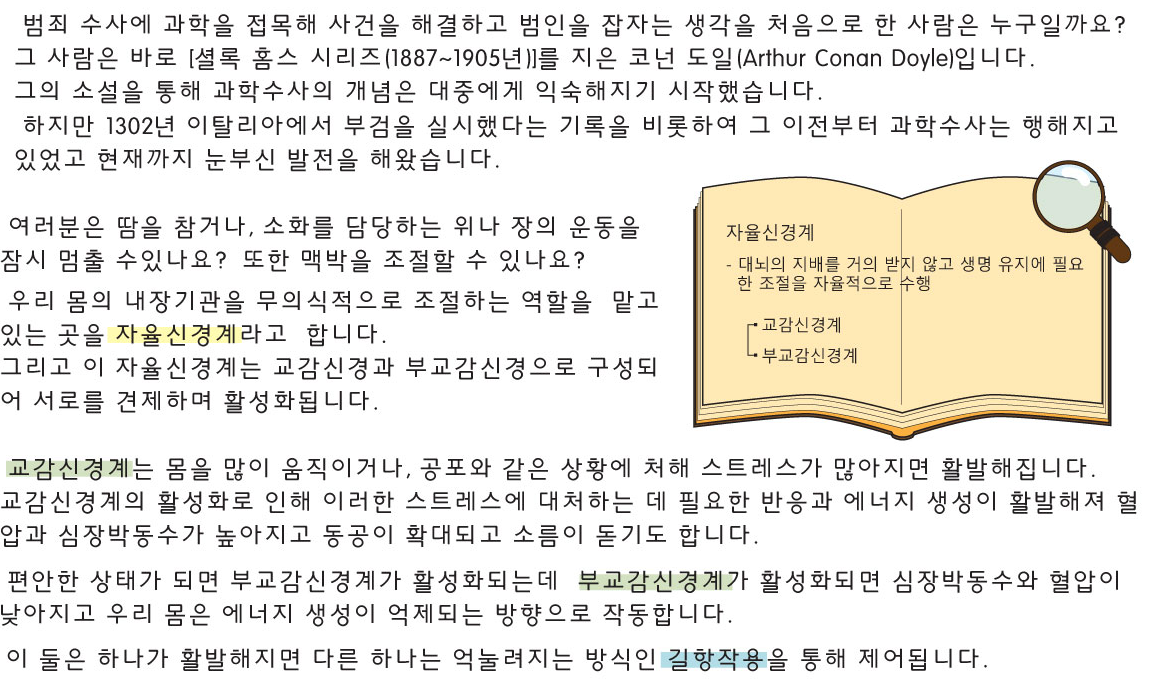 과학수사 – 모든 범죄는 흔적을 남긴다.
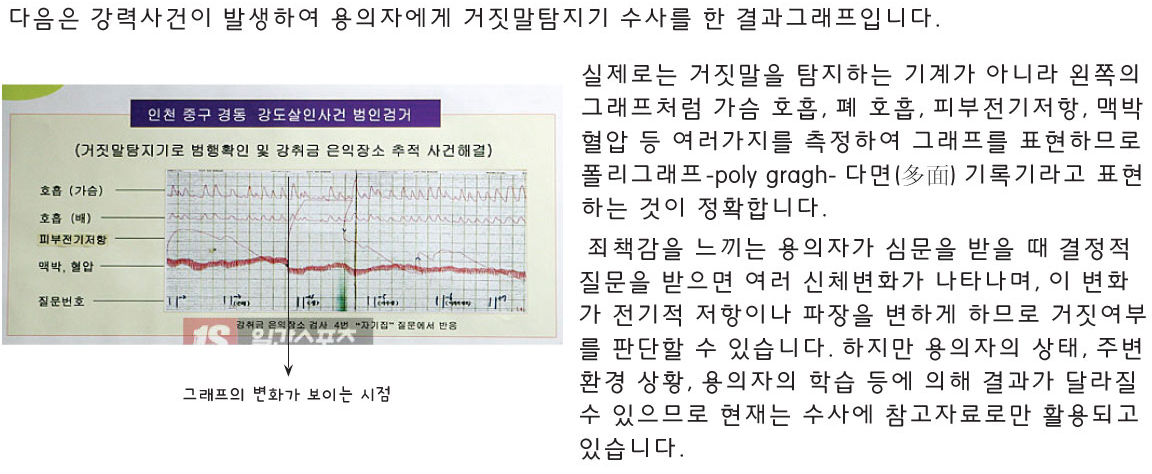 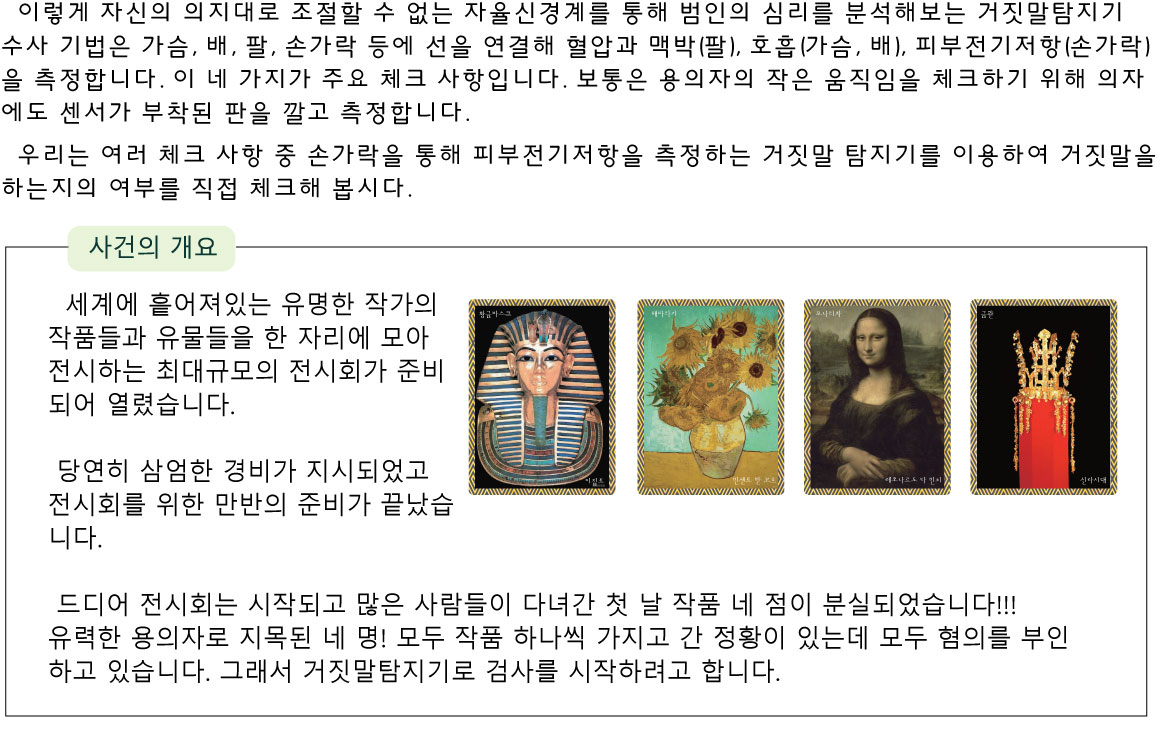 과학수사 – 모든 범죄는 흔적을 남긴다.
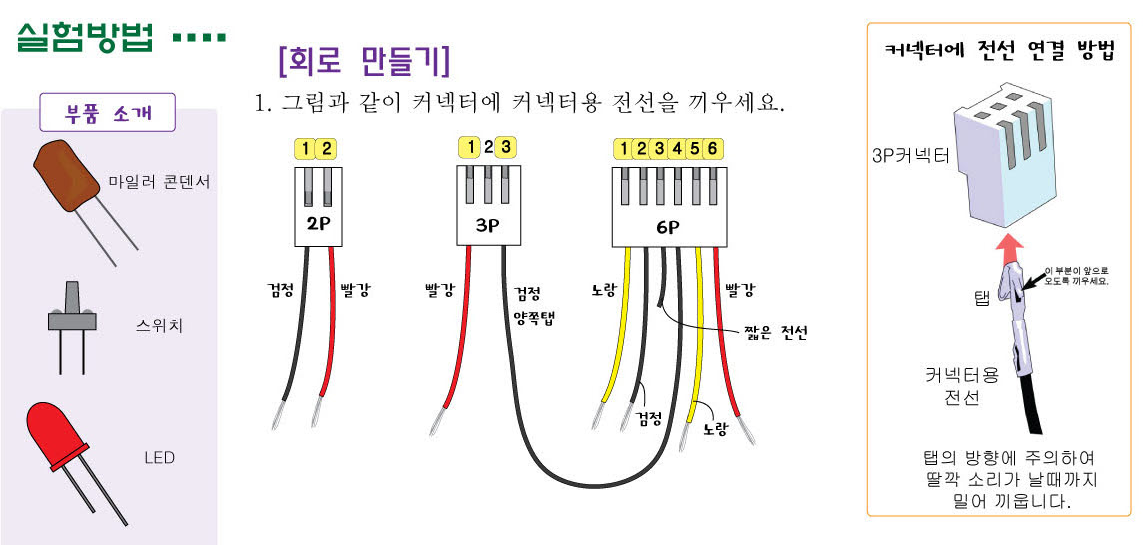 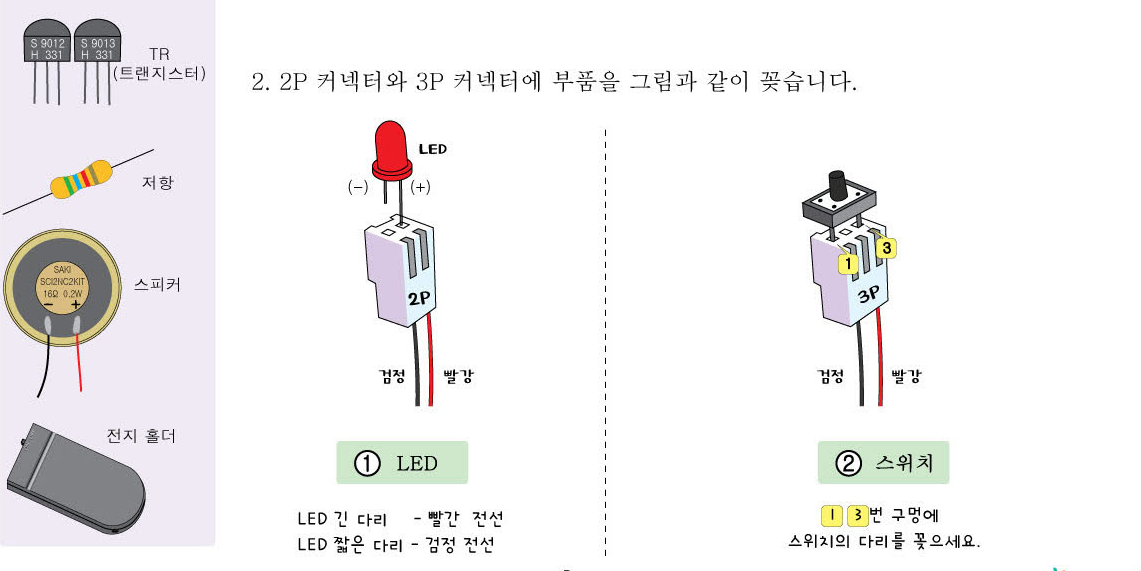 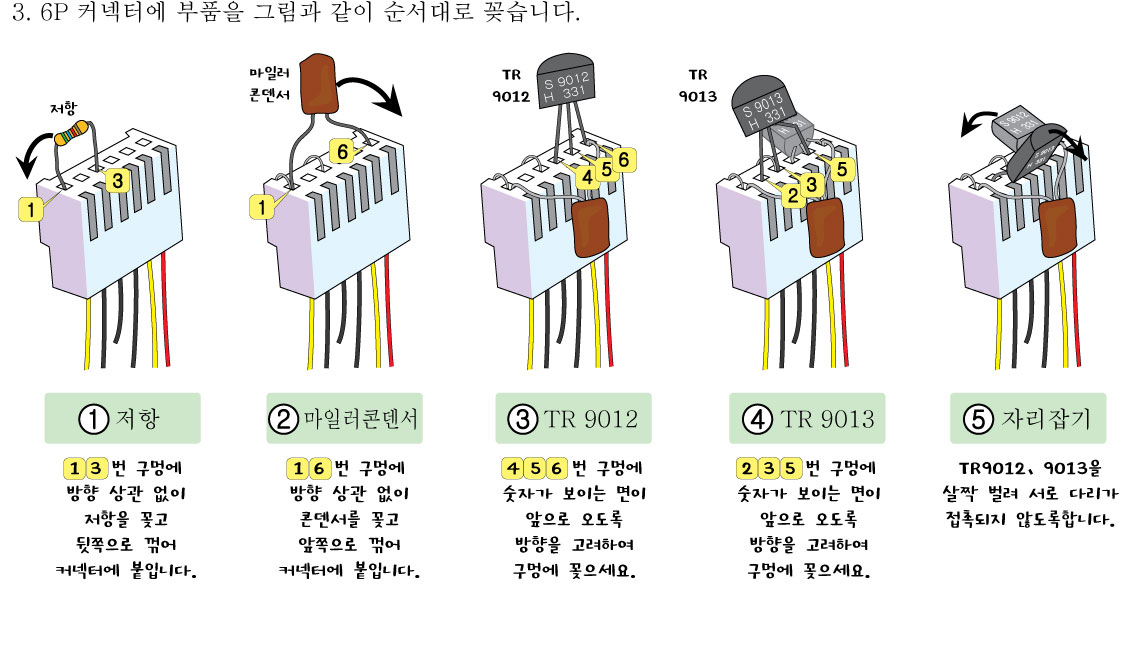 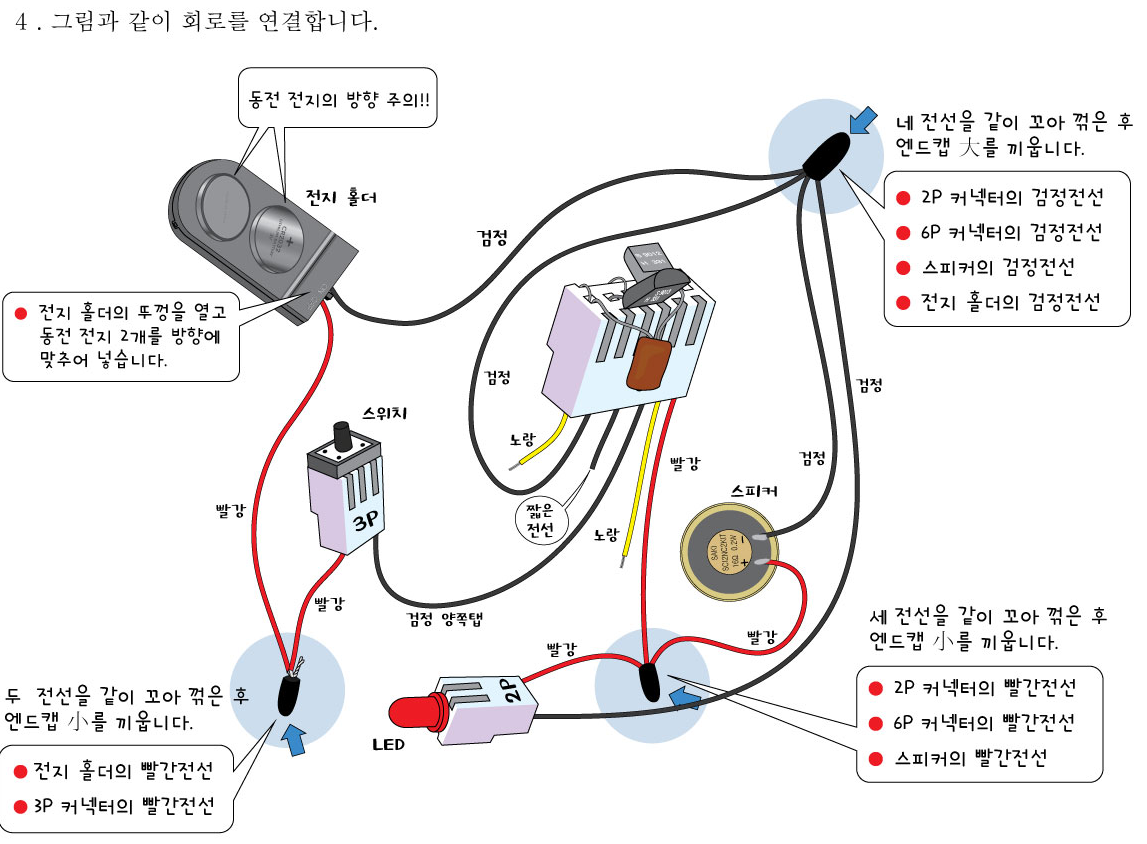 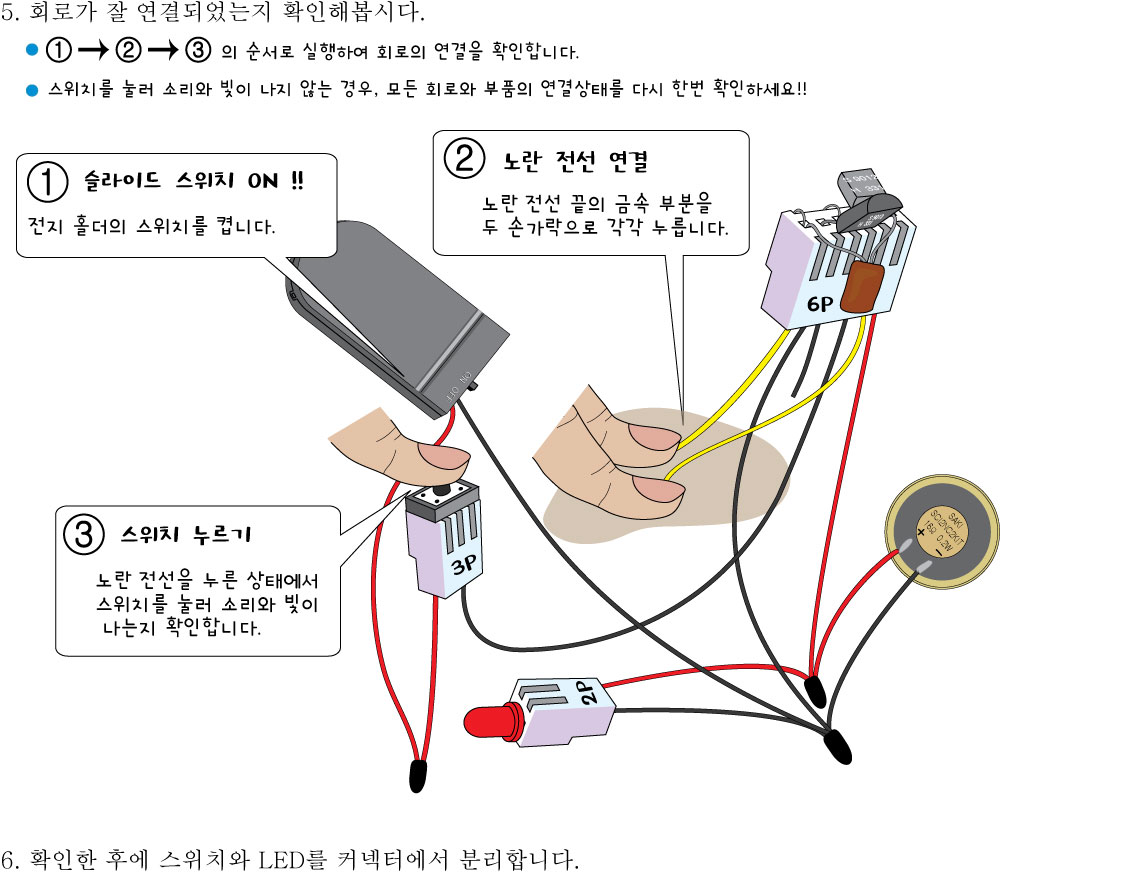 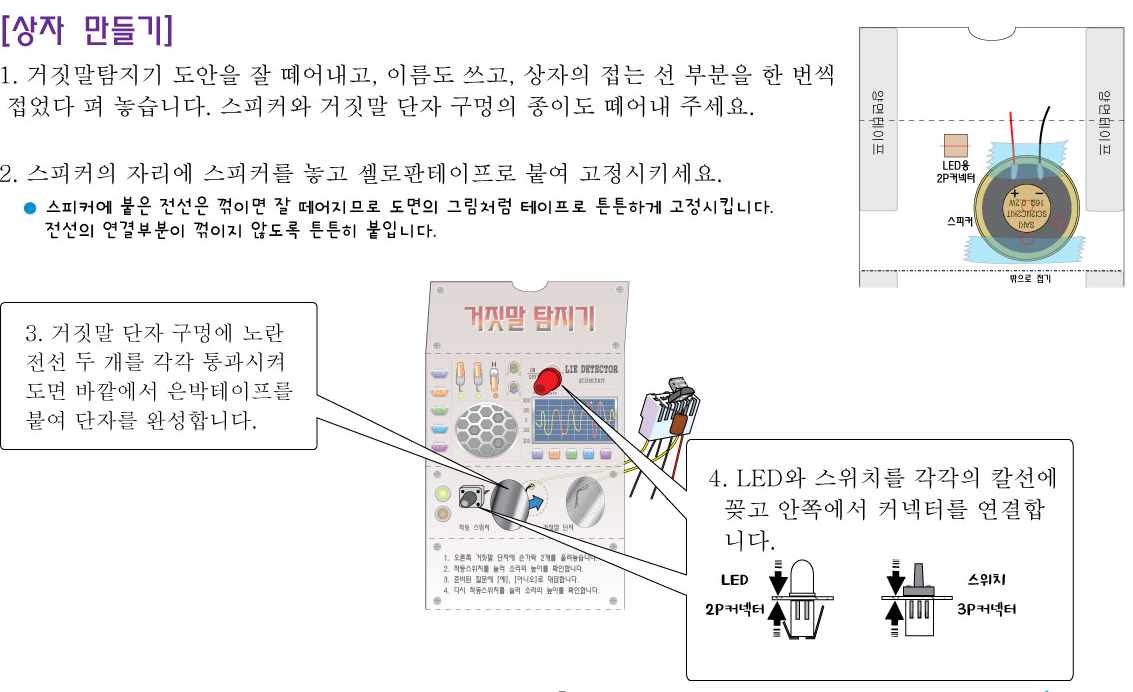 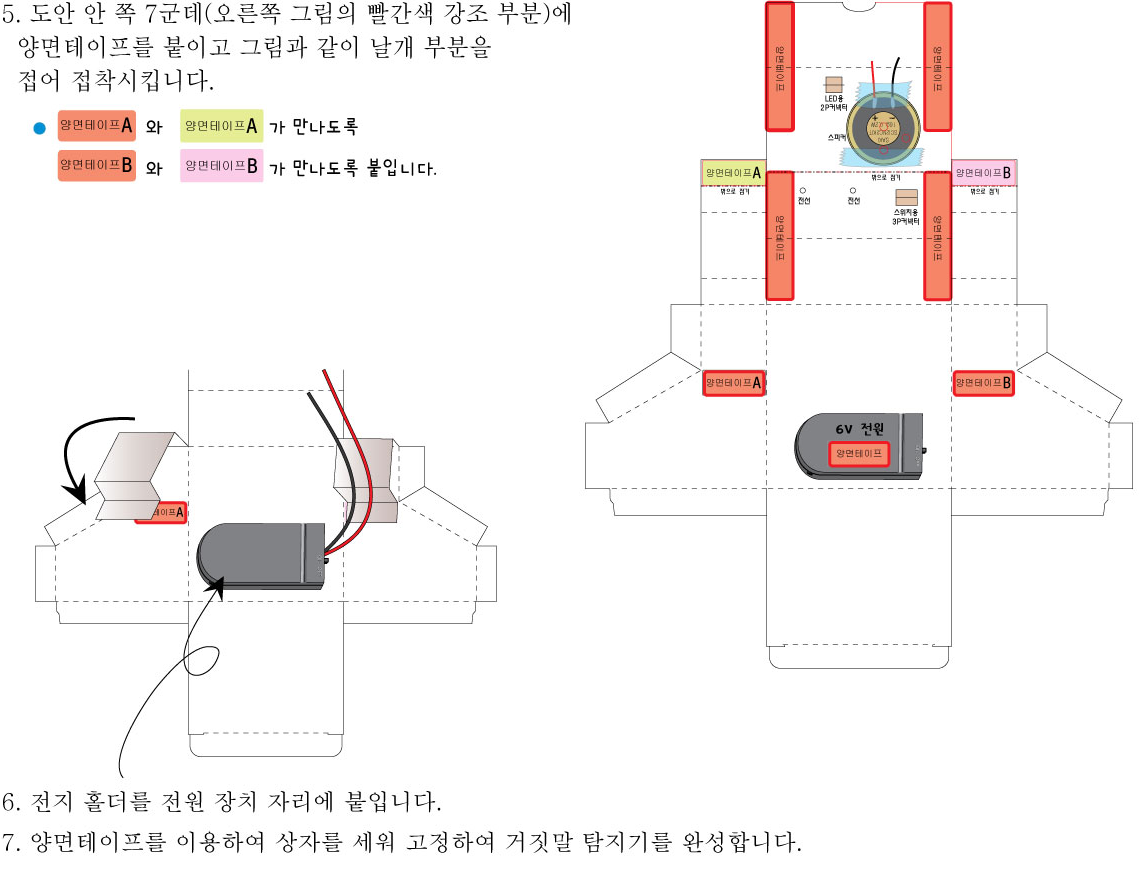 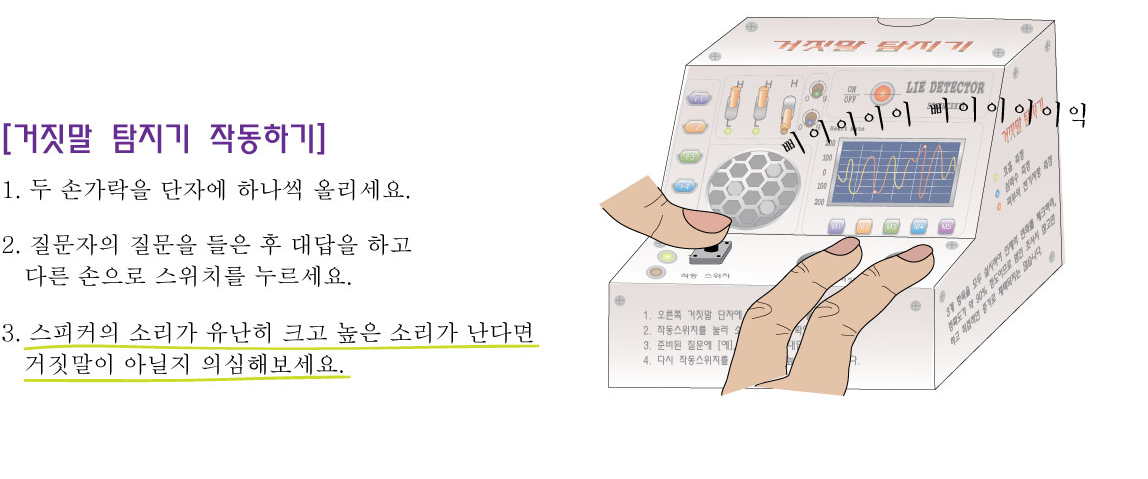 실험시 주의사항
회로를 순서에 따라 잘 연결하고, 상자에 넣을 때 전선의 연결부위나 각종
    부품의 다리가 서로 닿지 않도록 마감을 확인하여 주세요.
스피커의 용접된 부분은 여러 번 꺾일 경우 끊어질 수 있습니다. 용접부분에 힘이 가지 않도록 셀로판 테이프로 넓게 고정합니다.
실험방법
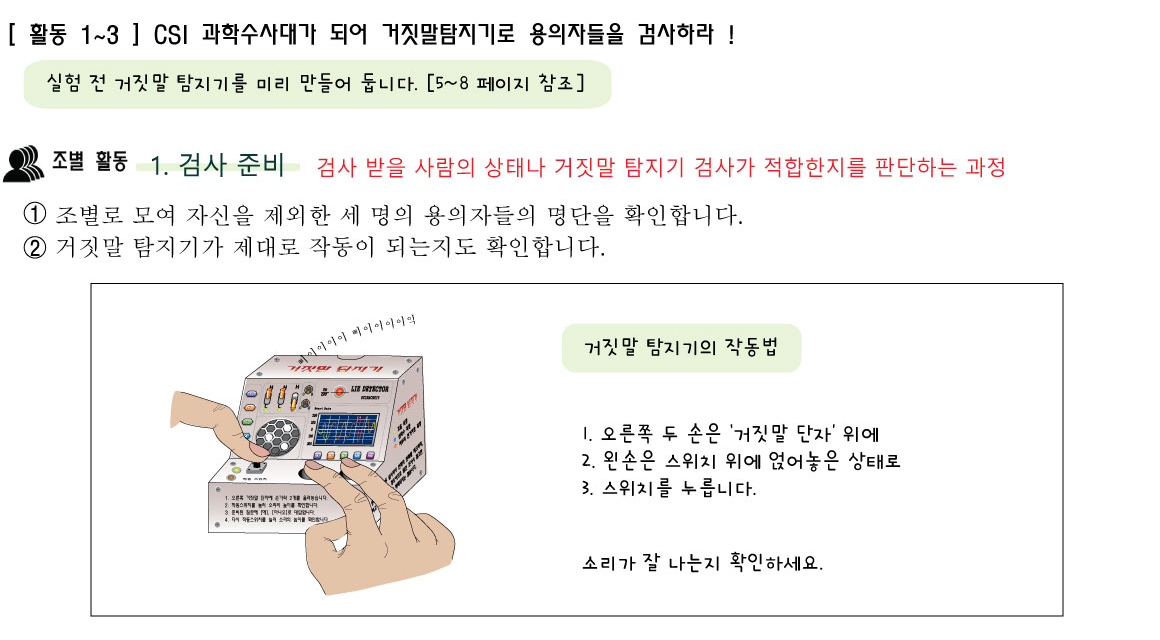 실험방법
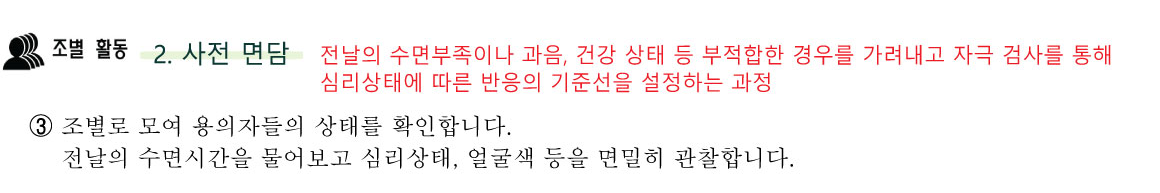 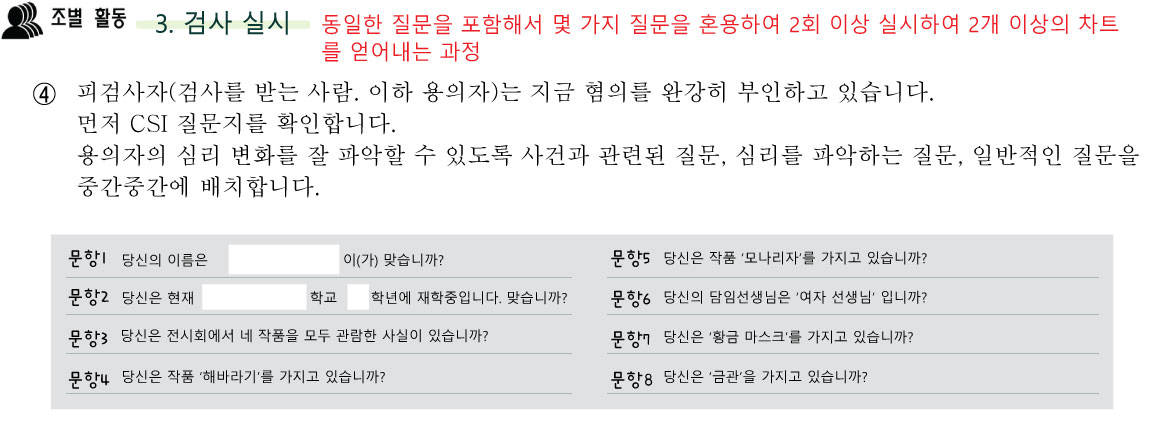 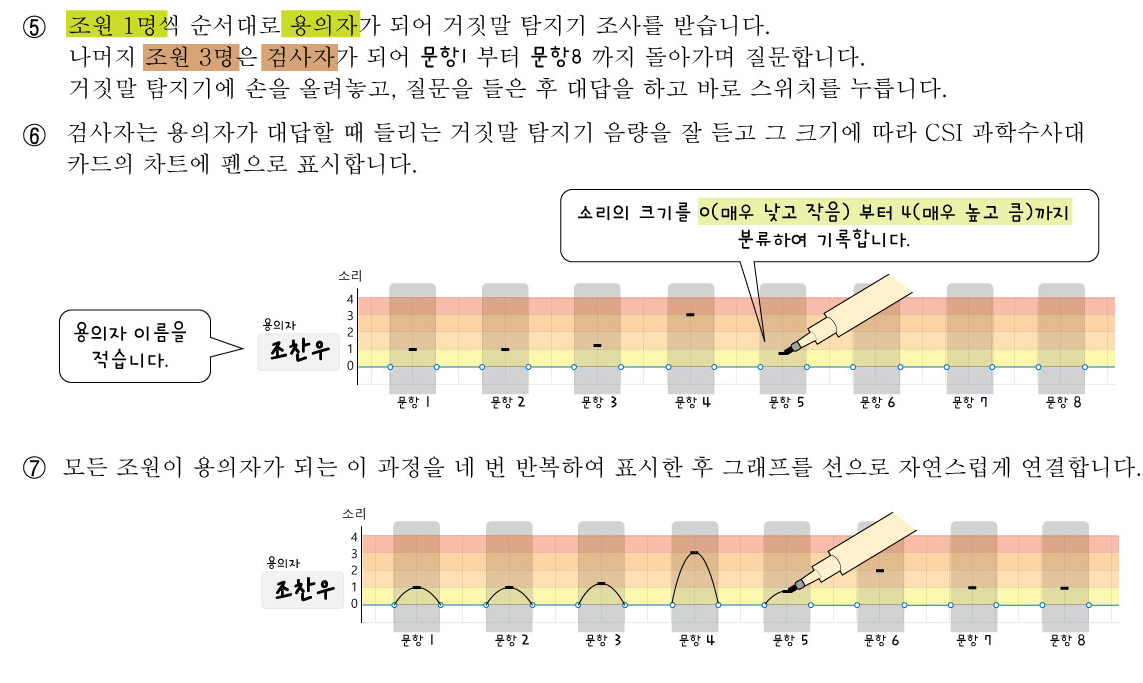 실험방법
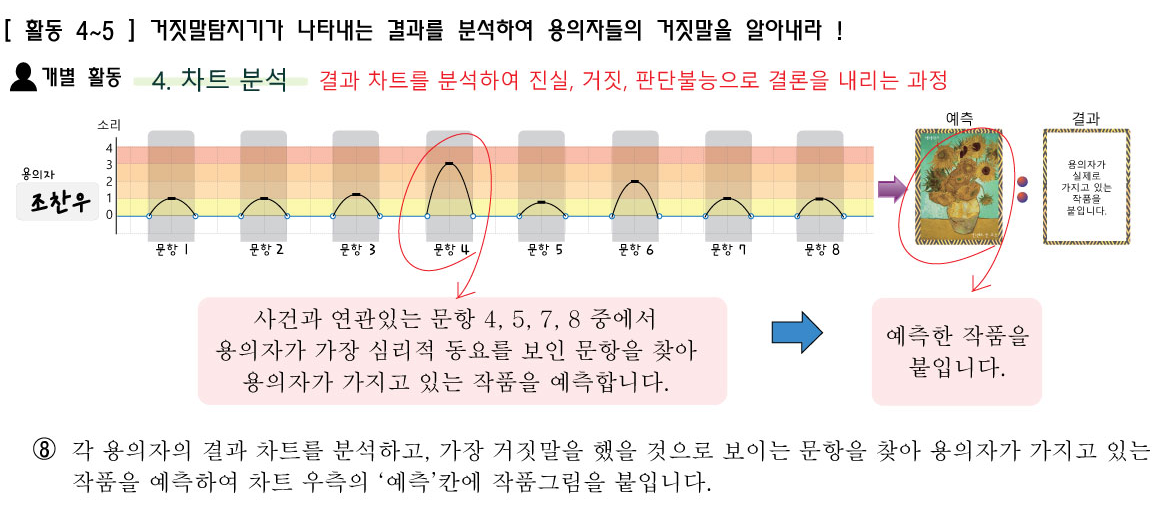 30.23 cm
실험방법
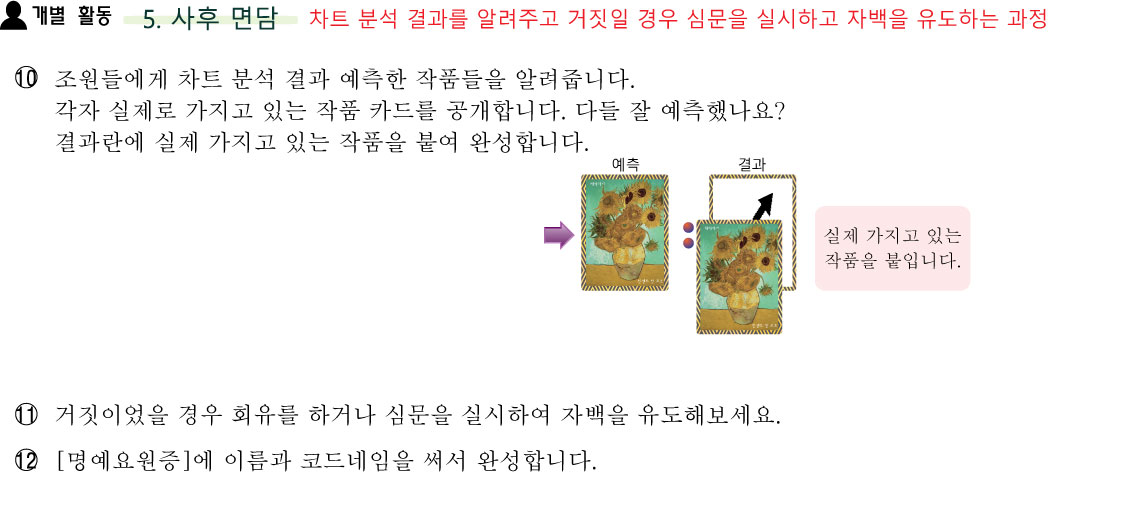 실험시 주의사항
실험 전 거짓말 탐지기를 미리 만들어놓고 작동여부도 확인합니다. 
거짓말 탐지기의 작동법을 잘 숙지하여 대답 직 후 스위치를 눌러 
    작동 시킵니다. 
거짓말 탐지기의 결과는 주병 환경과 용의자의 상태에 따라 다를 수 
    있습니다.
확인학습
결정적인 질문을 받으면
 호흡이 ( 빨라지고 , 느려지고) 맥박이 (빨라지고 , 느려지고) 혈압이 (높아지고 , 낮아지고)     땀 분비가 (많아져서 , 적어져서)            피부 저항이 (커지므로 , 작아지므로)                                          피부에 흐르는 전기의 양이 (늘어납니다 , 줄어듭니다) .
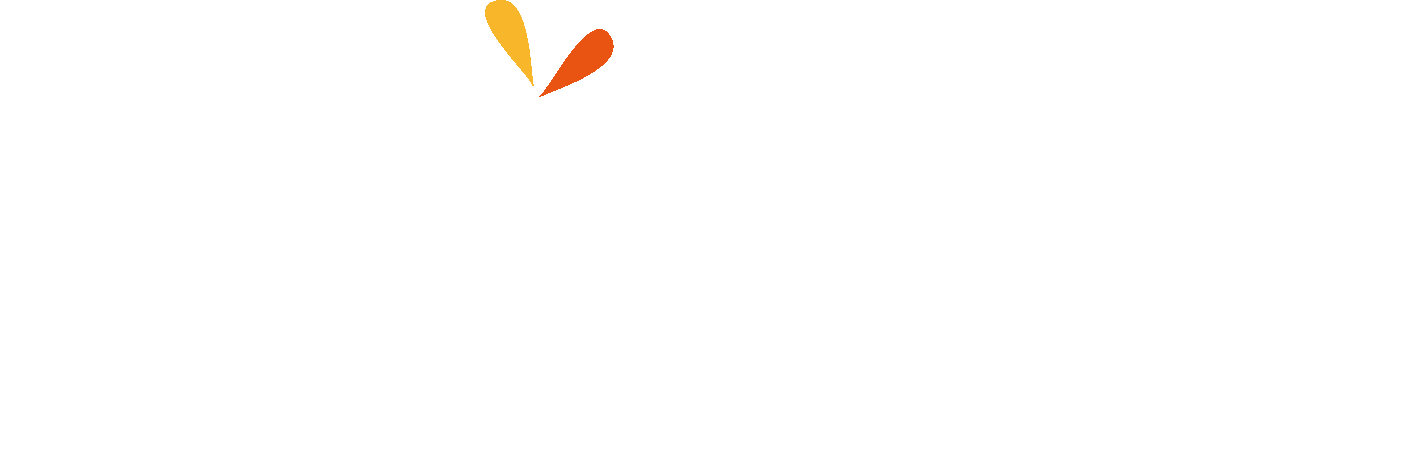